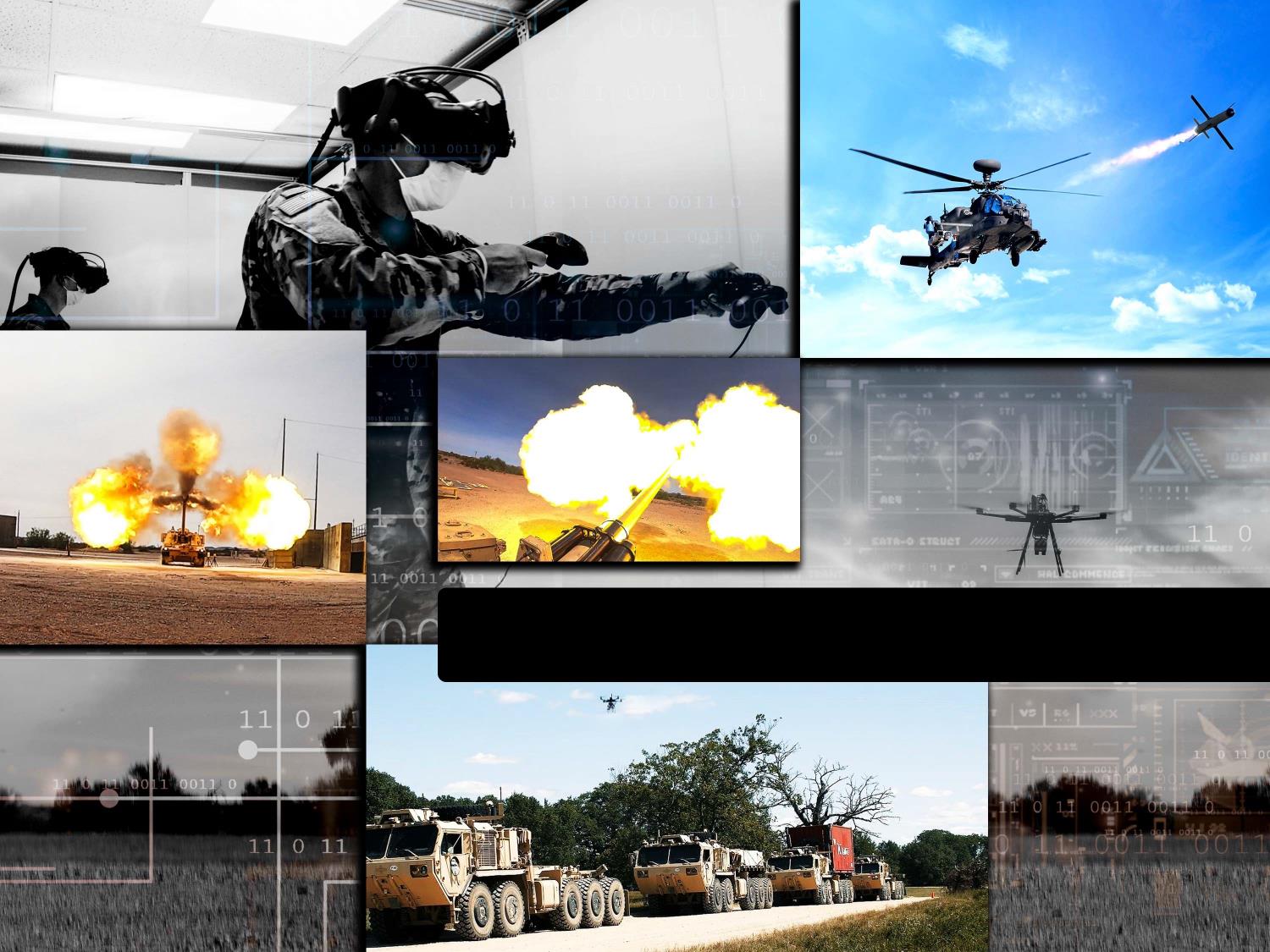 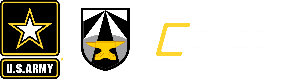 Chief Technology Officer
U.S. Army DEVCOM
Charneta Samms
organization
U.S. ARMY FUTURES COMMAND COMBAT CAPABILITIES DEVELOPMENT COMMAND
CG DEVCOM
CSM  DEVCOM
DCG DEVCOM
DtCG DEVCOM
S&T Integration DirectorDEVCOM
DEVCOM AMERICAS
DEVCOM ATLANTIC
DEVCOM INDO PACIFIC
Chief Technology OfficerDEVCOM
Forward Element Center
Ft. Sam Houston, TX
Forward Element Center
Ft. Shafter, HI
Forward Element Center
Stuttgart, Germany
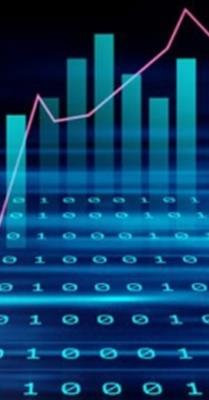 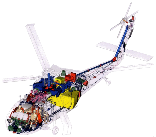 DEVCOM  C5ISR Center
DEVCOM Chemical  Biological Center
DEVCOM  Soldier Center
DEVCOM Ground Vehicle Systems Center
DEVCOMArmaments Center
DEVCOM Aviation & Missile Center
DEVCOM Army Research Lab
DEVCOM Analysis Center
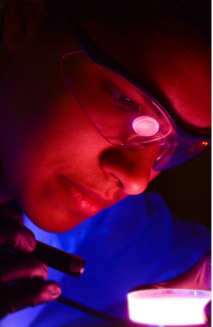 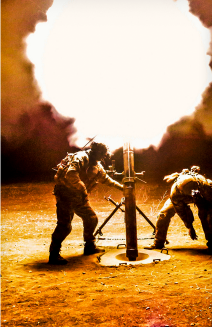 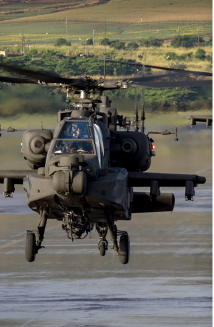 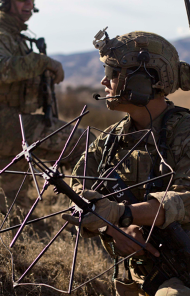 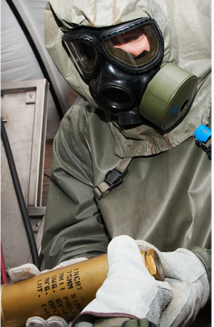 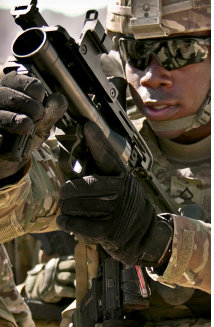 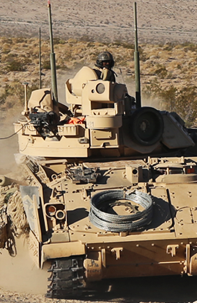 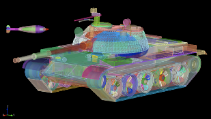 DEVCOM secures persistent innovation for a modern Army
DEVCOM NATIONAL FOOTPRINT
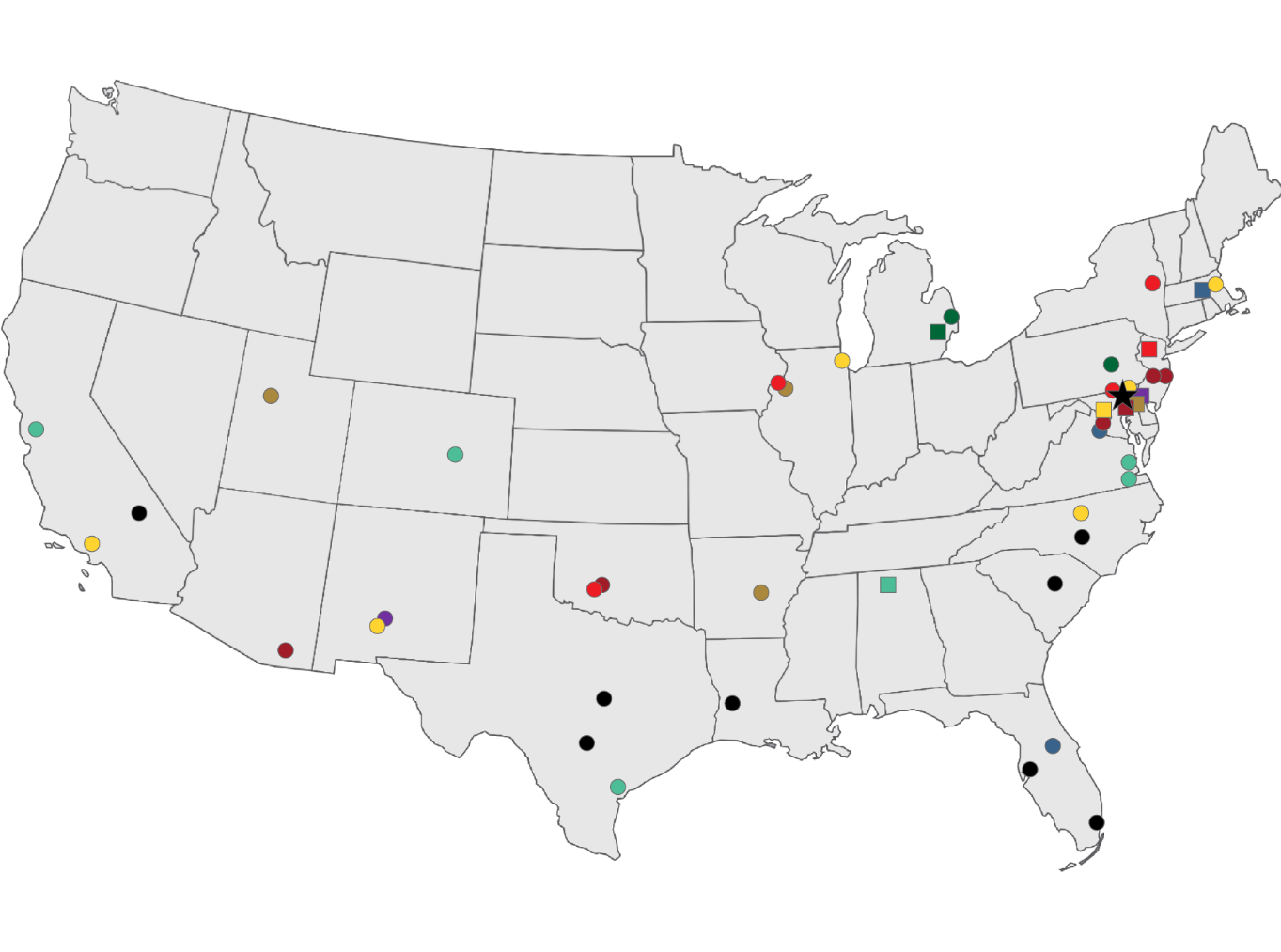 DEVCOM
HQ APG, MD
DEVCOM HQ, APG, MD
Natick, MA
Arlington, VA
DEVCOM, NTC Support, Ft. Irwin, CA  
DEVCOM, III CORPS, Ft. Hood, TX
DEVCOM, JRTC Support, Ft. Polk, LA
DEVCOM-AMERICAS, USANORTH/USARSOUTH, Ft. Sam Houston, TX
DEVCOM, ARCENT Support, Shaw AFB, SC  
DEVCOM, USSOCOM & ARCENTCOM Support, MacDill AFB, FL
DEVCOM, USSOUTHCOM Support, Miami, FL
DEVCOM, XVIII ABN Corp & USASOC Support, Ft. Bragg, NC
DEVCOM FAST HQ’s, ARL, PIF, & ARDEC APG, MD
National reach of supporting locations  enables development of materiel solutions
State with DEVCOM support location
Aviation & Missile Center
HQ REDSTONE  ARSENAL, AL
Armaments Center
HQ PICATINNY, NJ
Army ResearchLaboratory
HQ ADELPHI, MD
C5ISR Center
HQ APG, MD
Chemical Biological Center
HQ APG, MD
Soldier Center
HQ NATICK, MA
Analysis Center
HQ APG, MD
Ground VehicleSystems Center
HQ WARREN, MI
Aviation & Missile HQ w/ PIF, Redstone Arsenal, AL
Ft. Eustis, VA
Moffett Field, CA
Corpus Christi, TX
Ft. Carson, CO
Hampton, VA
Other
Armaments Center HQ, Picatinny, NJ
Watervliet Arsenal, NY
Rock Island Arsenal, IL
APG, MD
Ft. Sill, OK
Other
Army Research Lab HQ, Adelphi, MD
APG, MD
White Sands Missile Range, NM
Raleigh-Durham, NC
UARC ICT,Los Angeles, CA
UARC ISN, Boston, MA
Other
C5ISR Center HQ,APG, MD
Ft. Belvoir, VA
Lakehurst, NJ
Ft. Dix, NJ
Ft. Huachuca, AZ
Ft. Sill, OK
Other
Chemical Biological HQ w/ PIF, APG, MD
Rock Island Arsenal, IL
Dugway Proving Ground, UT
Pine Bluff Arsenal, AR
Other
Soldier Center HQ w/ PIF, Natick, MA
Ft. Belvoir, VA
Orlando, FL
Other
Analysis Center HQ, APG, MD
White Sands Missile Range, NM
Other
Ground Vehicle Systems Center HQ w/ PIF, Warren, MI
Selfridge ANGB, MI
New Cumberland, PA
Other
GLOBAL POSTURE
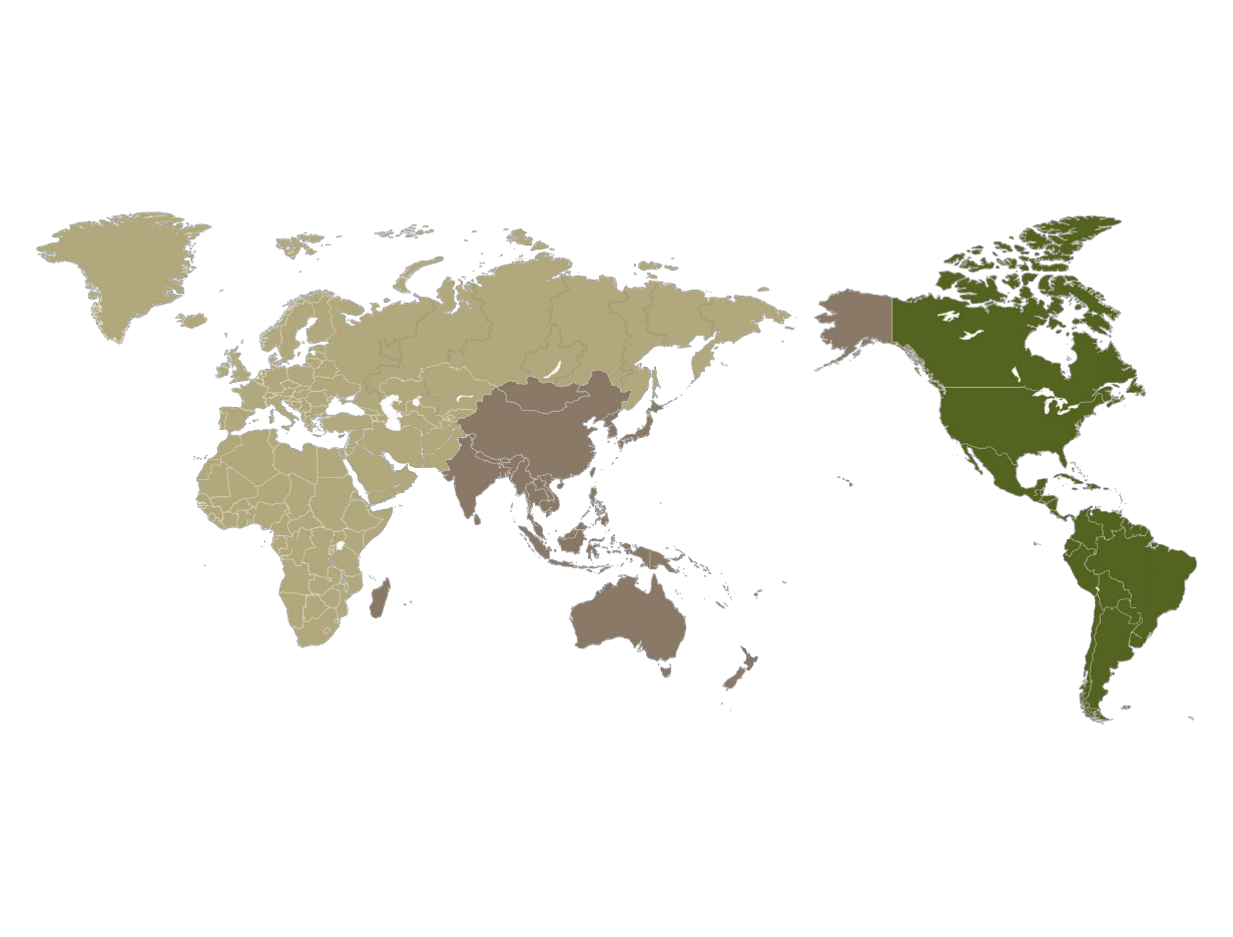 Technology Search
International Engagement
Warfighter Support
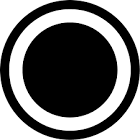 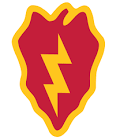 USFK/8th ARMY
Seoul, South Korea
ITC NORTH AMERICA
(Canada & Mexico)
Ottawa, Canada
I CORPS
JBLM
Tacoma, WA
ALCOM/USAARAK
Anchorage, AK
25th ID
Schofield Barracks, HI
USAREUR
Wiesbaden, Germany
DEVCOM ATLANTIC
EUCOM
Stuttgart, Germany
7th ATC
Grafenwohr & Hohenfels, Germany
USARJ
Camp Zama, Japan
DEVCOM INDO PACIFIC  USINDOPACOM/ USARPAC
Oahu, HI
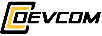 DEVCOM HQ
APG, MD
ITC UNITED KINGDOM
London, United Kingdom
ITC SOUTHERN EUROPE
Paris, France
FORSCOM, XVIII ABC, USASOC
Ft. Bragg, NC
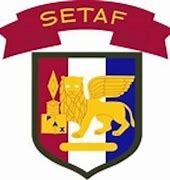 LEGEND
SETAF-AF
Vicenza, Italy
DEVCOM Americas
ARCENT
Shaw AFB, SC
DEVCOM Atlantic
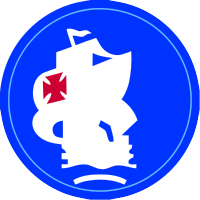 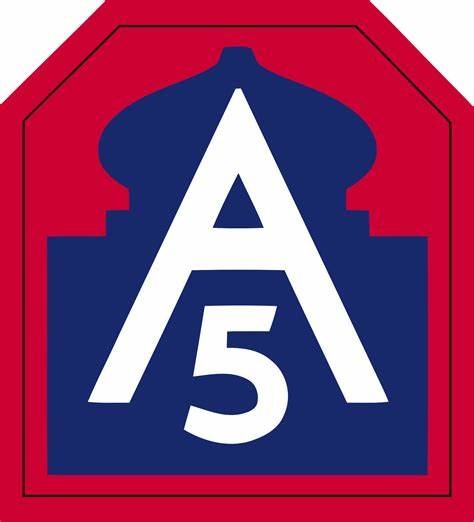 DEVCOM Indo-Pacific
DEVCOM HQ
DEVCOM AMERICAS
USARNORTH  USARSOUTH
Ft. Sam Houston, TX
DEVCOM-Forward Element HQ. Provide oversight of AOR assets/partners to enable RD&E through S&T collaboration and Warfighter support
USCENTCOM, USASOCOM
MacDill AFB, FL
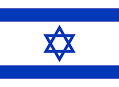 International Technology Centers (ITC) Shape international partnerships, identify foreign technology and ensure interoperable solutions
ITC MEDITERRANEAN
Tel Avis, Israel
Field Assistance in Science & Technology (FAST) Advisors provide S&T support to Combatant Commands and Army Service Component Commands (COCOMS/ASCCs)
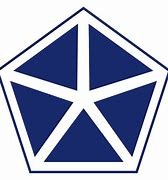 ITC NORTHEAST ASIA
Tokyo, Japan
ITC BRAZIL
Sao Paulo, Brazil
ITC SOUTHEAST ASIA
Singapore, India
ITC SOUTH AMERICA
(Central & South America)
Santiago, Chile
V Corps
Frankfurt, Germany
ITC NORTHERN EUROPE
Koblenz, Germany
ITC SOUTH PACIFIC
Canberra, Australia
Enabling Army Modernization Around the World with Our Service Components, Allies and Partners
DEVCOM workforce
General Engineering (26%)
Over 27,000 Military, Civilians, and DoD contractors executing 77% of Army S&T to empower, unburden and protect the Warfighter.
Scientists, Engineers, & Analysts – 77%
Mechanical Engineering (15%)
Military1%
Contractors – ~46%
ElectronicsEngineering (13%)
Civilians – 53%
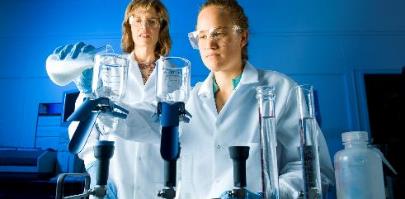 ComputerEngineering (7%)
14,000+
CIV/MIL Workforce
Computer Science (6%)
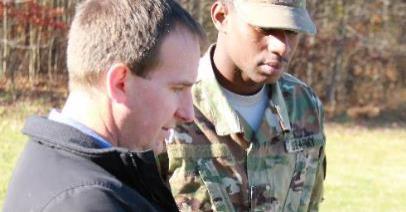 Analysis & Operations Research (6%)
AerospaceEngineering (6%)
Business17%
Chemistry (3%)
Electrical Engineering (3%)
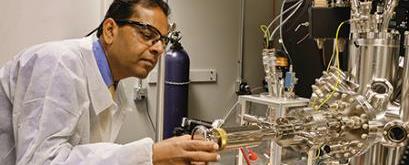 Chemical Engineering (2%)
Engineering Technician6%
Physical Science (2%)
Physics (2%)
Materials Engineering (2%)
Other Specialties (3%)
Biology (1%)
**46% Contractor Workforce based on workforce total to include CIV/MIL/CTR not based on 14,279 CIV/MIL total, information updated 30 JUN 2021
Intelligence (1%)
Psychology (1%)
Industrial Engineering (1%)
MODERNIZATION AND Research Priorities Integration
C5ISR
CENTER
ARMAMENTS
CENTER
AVIATION & MISSILE
CENTER
SOLDIER
CENTER
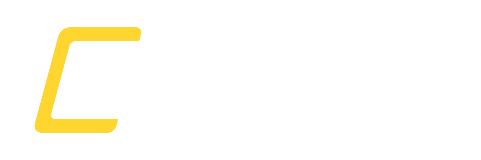 CHEMICAL BIOLOGICAL
CENTER
ARMY RESEARCH LABORATORY
GROUND VEHICLE SYSTEMS CENTER
ANALYSIS CENTER
MODERNIZATION PRIORITIES
LONG RANGE PRECISION FIRES
NEXT GENERATION COMBAT VEHICLE
FUTURE VERTICAL LIFT
NETWORK C3I & A-PNT
AIR & MISSILE DEFENSE
SOLDIER LETHALITY
RESEARCH PRIORITIES
QUANTUM
HYPERSONIC FLIGHT
ARTIFICAL INTELLIGENCE
AUTONOMY
SYNTHETIC BIOLOGY
DISRUPTIVE ENERGETICS
RF ELECTRONIC MATERIALS
MATERIAL BY DESIGN
SCIENCE OF ADDITIVE MANUFACTURING
DEVCOM Lead
DEVCOM Investment
Science & Technology integration
DIRECTOR
DEPUTY DIRECTOR
MILITARY DEPUTY
CHIEF TECHNOLOGY OFFICER
FOCUSED STRATEGY GROUP
DEPUTY CHIEF TECHNOLOGY OFFICER
OFFICE OF THE DIRECTOR
S&T INTEGRATION TEAM
Office of the Chief Technology Officer (OCTO)
PLANNING DIVISION
PROGRAMS DIVISION
DATA ANALYTICS DIVISION
EXPERIMENTATION DIVISION
PARTNERSHIPS DIVISION
INTEGRATING s&t Across the command
Office of the chief technology officer (OCTO)
CTO GUIDING PRINCIPLE

To integrate science and technology across the command, Army, other services and agencies, academia, industry, and international.
S&T STRATEGY AND IMPLEMENTATION
Strategy development and dissemination
Implementation Plan development, dissemination, tracking
Inform research program development & guidance
INTEGRATION OF TECHNICAL EXPERTISE
Strategic integration of technical SMEs across various communities
Facilitate integrated program planning & proposal development
CTO areas of focus
INTEGRATED PICTURE OF S&T
Integrated view of S&T across and beyond DEVCOM to support decision making
Enable development of integrated S&T efforts across command
STRATEGIC INFLUENCE
Execute strategic initiatives in support of command
Explore topics of strategic interest via dedicated strategy groups
Provide recommendations and guidance to enable strategic decision making across the command
Cultivate a culture of innovation across the command
PARTNER WITH US!
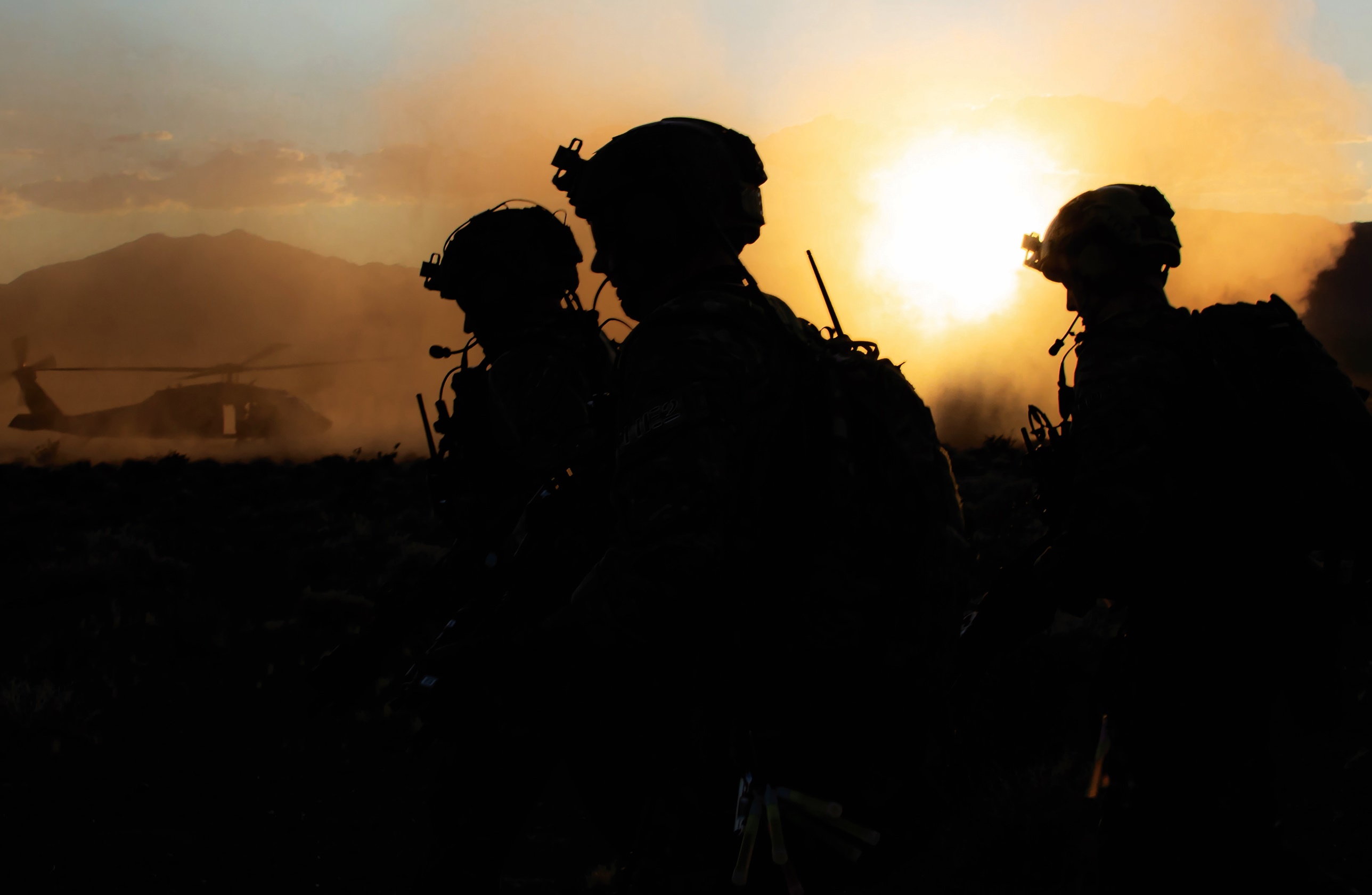 AFC DEVCOM welcomes our industry, academia and non-traditional partners to collaborate with us!
Army Modernization Priorities
Long Range Precision Fires
Next Generation Combat Vehicles
Future Vertical Lift
Network
Air and Missile Defense
Soldier Lethality
Priority Research Areas 
1. Disruptive Energetics
2. RF Electronic Materials
3. Quantum Technologies
4. Hypersonic Flight
5. Autonomy
6. Artificial Intelligence
7. Synthetic Biology
8. Materials-by-Design
9. Convergent Manufacturing
Potential Partnership Mechanisms:
Cooperative Research and Development Agreement (CRADA)
Broad Agency Announcements (BAAs)
Small Business Innovative Research (SBIR) Program
Small Business Technology Transfer Research (STTR) Program
Other Transaction Agreements (OTAs)
With many other opportunities to explore…
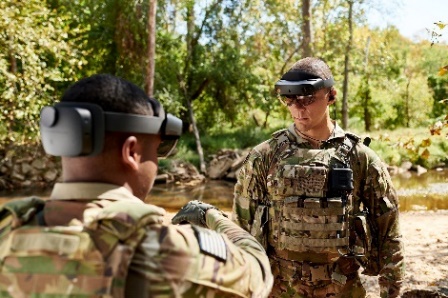 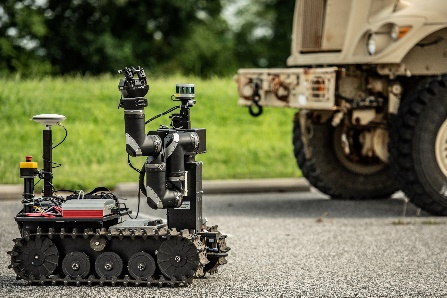 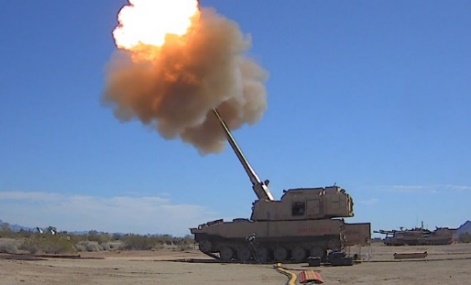 AFC Partnerships Portal Opening Soon! 
Interactive portal for external Partners to submit/track AFC opportunities, including PC events    
https://armyfuturescommand.com/
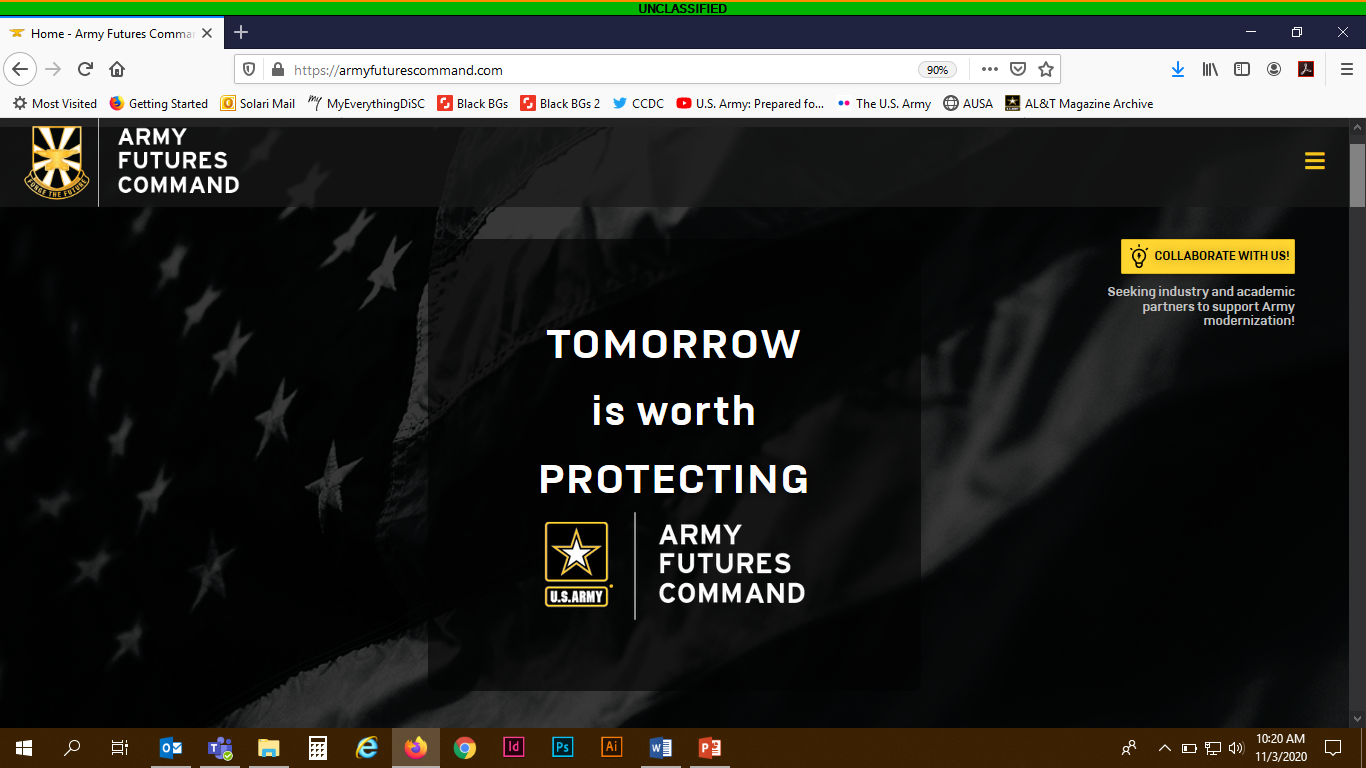 PROJECT CONVERGENCE
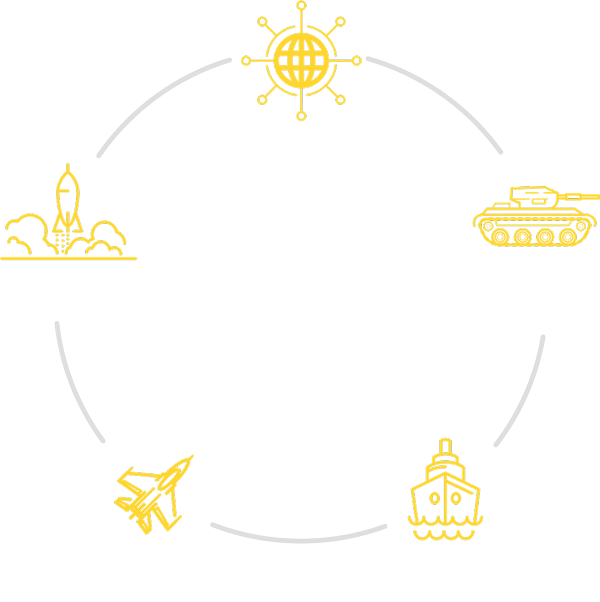 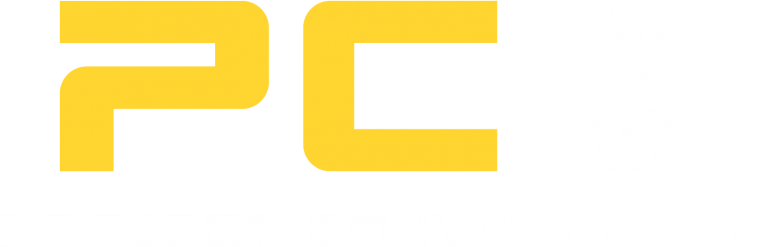 Project Convergence is a dedicated campaign of learning and experimentation that ensures the Army, as part of the Joint and Combined force, can rapidly and continuously converge effects across all domains – land, air, sea, space and cyberspace.
Technology Collaboration Areas
Sensor
Effect (kinetic/non-kinetic)
C2 (Maneuver, Fires, Intel)
Protection (EW, Physical)



Communications (SATCOM, Aerial, Terrestrial)
Assured PNT
Robotics
Artificial Intelligence / Machine Learning

Medical
Sustainment
Autonomy
Cloud Computing
Planning
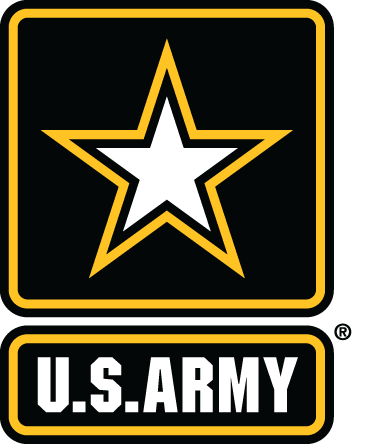